Rynek walutowy, Kursy walutowe
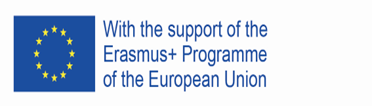 Definicja kursu walutowego
Cena waluty jednego kraju wyrażona w walucie innego kraju.

Kurs walutowy jest ceną strategiczną dla gospodarki. Decyduje o:

efektywności transakcji eksportowych i importowych
wyraża dynamikę i konkurencyjność danej gospodarki względem innych
Uczestnicy rynku walutowego
banki i niebankowi dealerzy, 
osoby fizyczne,
firmy zajmujące się działalnością inwestycyjną, 
spekulanci i arbitrażyści, 
banki centralne, 
administracja skarbu państwa, 
brokerzy walutowi.
Zapis kursu walutowego
kurs kupna			kurs sprzedaży

3,1455 / 3,1499 PLN / USD


waluta kwotowa		waluta bazowa
Notowania pośrednie i bezpośrednie
bezpośrednie: cena krajowa jednostki waluty obcej, np.:
   1 USD-3,2245 PLN, 1 EUR=3,8348 PLN

pośrednie (odwrotne): ekwiwalent waluty obcej przypadający na jednostkę waluty krajowej, np.:
    1 PLN=1/3,2245 USD=0,31 USD
    1 PLN-1/3,8348 EUR=0,261 EUR
Mechanizm kształtowania się kursu walutowego na rynku walutowym
Zjawiska związane z kursem walutowym
Deprecjacja
Aprecjacja
Deprecjacja
Deprecjacja pieniądza jest to spadek jego wartości w stosunku do walut zagranicznych. 

Zjawisko to związane jest z nadwyżką podaży waluty krajowej nad jej popytem. W skutek deprecjacji wzrasta cena towarów eksportowanych oraz spada cena dóbr importowanych. 

W systemie stałego kursu walutowego obniżanie wartości waluty krajowej nazywamy dewaluacją. 
Oznacza obniżenie siły nabywczej danego pieniądza w rozliczeniach międzynarodowych.
Deprecjacja waluty - skutki
W początkowej fazie deprecjacji waluty:
Spirala wzrostu cen i płac jest początkowym skutkiem dewaluacji.
Inflacja spowodowana dewaluacją stopniowo pogarsza cenową konkurencyjność przedsiębiorstw, zarówno na rynku krajowym, jak i zagranicznym. 
Bilans obrotów pieniężnych ulega pogorszeniu. 
Jeżeli konkurencyjność cenowa spowoduje wzrost eksportu, a wyższe koszty przyczynią się do zmniejszenia importu, skutkiem dewaluacji będzie poprawa salda rachunku bieżącego.
W efekcie pogorszenia terms of trade, tj. zwiększenia eksportu i ograniczenia importu dewaluacja prowadzi także do zmian w dochodach.
Aprecjacja
Definiowana jest jako wzrost wartości waluty krajowej w stosunku do waluty zagranicznej. 

Powstaje w wyniku nadwyżki popytu na walutę nad jej podażą. 

Oznacza wzrost siły nabywczej danego pieniądza w rozliczeniach międzynarodowych. W systemie stałego kursu walutowego podniesienie wartości waluty krajowej nazywamy rewaluacją.
Aprecjacja waluty - skutki
Skutkami pozytywnymi aprecjacji są: 
zwiększenie siły nabywczej waluty, 
napływ kapitału zagranicznego, 
zmniejszenie obciążeń wynikających z obsługi zadłużenia zagranicznego, 
ochrona przed tzw. "importem inflacji" (szczególnie wyraźne w okresie drożejących surowców, np. energetycznych) 

Skutkami negatywnymi aprecjacji są: 
zmniejszenie konkurencyjności eksportu danego kraju, 
stymulowanie importu (a co za tym idzie: pogarszający się bilans w handlu zagranicznym), 
malejąca wartość eksportu wyrażona w walucie krajowej itd.
Rodzaje systemów kursowych
Systemy pośrednie
(między płynnym a stałym)
Stały kurs walutowy
Sztywny kurs      
          walutowy
Płynny kurs    
  walutowy
Systemy kursu walutowego MFW
Od 1960 r. MFW prowadzi statystyki stosowanych przez kraje systemów kursów walutowych

Od 1976 r. do 1981 r. wyróżniano zaledwie cztery grupy systemów kursowych. Były to:
- kurs sztywny względem jednej waluty, 
- kurs sztywny wobec koszyka walut, 
- kurs pośredni modyfikowany w zależności od kształtowania się wybranych wskaźników,
- wąż walutowy (usztywnienie kilku walut względem siebie z dopuszczalnym korytarzem wahań +/-2,25 %)

Od 1982 r. do 1998 r. funkcjonowała kolejna klasyfikacja – 7 systemów kursowych

W 1999 r. wprowadzona została klasyfikacja wyróżniająca osiem systemów kursów walutowych. Wyszczególniono wówczas następujące systemy:
- system kursowy bez własnej waluty (dolaryzacja, unia walutowa),
- izba walutowa,
- kurs walutowy stały względem jednej waluty bądź koszyka walut,
- kurs stały podlegający wahaniom w dopuszczalnym przedziale,
- pełzający kurs stały,
- kurs stały w pełzającym przedziale wahań,
- kierowany kurs płynny,
- kurs całkowicie płynny

W 2009 r. duże rozbieżności między systemami deklarowanymi i stosowanymi spowodowały kolejną modyfikację klasyfikacji. Wyróżniono tym razem dziesięć systemów kursowych, pozostawiając praktycznie bez zmian rozwiązania skrajne i znacząco modyfikując systemy pośrednie
Obecnie wyróżnia się następujące systemy kursu walutowego:

system kursowy bez własnej waluty (dolaryzacja, unia walutowa),
izba walutowa,
kurs walutowy stały związany z koszykiem walut lub jedną walutą,
system stabilizowanego kursu walutowego,
pełzający kurs stały,
system kursu zbliżony do pełzającego,
kurs stały w przedziale wahań,
system kursu walutowego bez jednoznacznej definicji,
kurs płynny,
kurs całkowicie płynny.
Płynny kurs walutowy istnieje w momencie, kiedy państwo pozwala na jego swobodne kształtowanie przez rynek. 

Płynny kurs walutowy wiąże się z ryzykiem podejmowanych transakcji. Nie jesteśmy w stanie przewidzieć jak w czasie zmieniać się będzie wartość waluty.

Dzisiaj na świecie kraje stosujące politykę płynnego kursu walutowego uznawane są najczęściej za rozwinięte lub wysoko rozwinięte. 

Jest wygodny do wprowadzenia w gospodarkach dużych,
otwartych, o ustabilizowanej sytuacji gospodarczej. Ważne jest, aby w momencie wdrażania polityki kursu płynnego inflacja była niska. 

Kurs płynny nie nadaje się do zastosowania w gospodarkach wdrażających reformy strukturalne, wychodzących z kryzysów lub transformujących się
Kurs całkowicie płynny
Bank centralny lub rząd nie interweniują na rynku walutowym niezależnie od kształtowania się kursu. 
Ewentualne dostosowania w wyniku wystąpienia szoków następują poprzez zmiany cen na rynku walutowym. 
Nie istnieje problem równoważenia bilansu płatniczego i nie ma potrzeby utrzymywania wysokich rezerw walutowych. 
Bilans płatniczy jest zawsze zrównoważony z racji automatycznego
dostosowywania się kursu (aprecjacji bądź deprecjacji waluty krajowej). 
Płynny kurs nie jest kotwicą dla oczekiwań inflacyjnych (niepewność i niestabilność dla prowadzenia wymiany handlowej z zagranicą),
Jest motorem rozwoju rynku finansowego, w tym rynku instrumentów pochodnych. 
Brak restrykcji wobec władz prowadzących politykę pieniężną i fiskalną.
Kurs płynny kierowany
Władze monetarne mogą dokonywać interwencji walutowych bezpośrednich lub pośrednich, lecz nie ujawniają swoich preferencji co do kursu walutowego (zabezpieczenie przez spekulantami).

Interwencje walutowe pozwalają bankowi centralnemu na kształtowanie długookresowego trendu kursu walutowego.

Brak jawnego, preferowanego prze bank centralny poziomu kursu walutowego uniemożliwia podmiotom grę na zmianę kursu. Podobnie jak w przypadku kursu całkowicie płynnego, system stwarza warunki do szybkiego rozwoju rynku finansowego, oraz sprzyja liberalizacji przepływów kapitałowych
Systemy pośrednich kursów walutowych
Cechą kursów pośrednich jest ich duża przydatność w okresie transformacji ustrojowej, jak również w okresie realizacji programu stabilizacyjnego.

Na początku lat 90. dwudziestego wieku popularna była teoria, że pośrednie systemy kursowe stabilizowały rozchwiane gospodarki po początkowej liberalizacji cen.

Kursy pośrednie są zbyt podatne na nagłe i duże odpływy kapitałów, prowadząc do pojawiania się kryzysów walutowych. 

Koniec lat 90. XX wieku - rewizja poglądów - sztywne lub całkowicie płynne systemy kursów walutowych są zdecydowanie lepszym narzędziem ograniczania napięć na rynku walutowym.

Upadek izby walutowej w Argentynie - kolejna rewizja dwubiegunowego podejścia do kwestii wyboru systemu kursowego.
Systemy pośrednich kursów walutowych
Czynniki wyboru systemu kursowego:

poziom rezerw walutowych. Im bardziej płynny kurs walutowy tym mniejsze znaczenie mają rezerwy walutowe. W czystej postaci kursu płynnego rezerwy walutowe nie są teoretycznie potrzebne. W sytuacji zagrożenia ustalonego parytetu lub korytarza wahań – są sprzedawane bądź kupowane za walutę krajową w celu osłabienia występującej presji. 

Jeśli w kraju stosującym jeden z pośrednich systemów kursowych, pojawia się presja na zmianę wartości waluty wywołanej atakiem spekulacyjnym, a bank centralny nie dysponuje wystarczającym poziomem rezerw walutowych to wskazane jest upłynnienie kursu walutowego
Realna zmienność kursu walutowego a wpływ na długookresowe tempo wzrostu
P. Aghion, P. Bacchetta, R. Ranciere, K. Rogoff:

W kraju o relatywnie niskim poziomie rozwoju rynku finansowego zmienność kursu walutowego zmniejsza tempo wzrostu gospodarczego, podczas gdy w krajach z rozwiniętym systemem finansowym związku nie zauważono. 

Analizowano wpływ dwóch czynników na wzrost gospodarczy: 
- zmienności kursu realnego oraz 
- stosowanego systemu kursowego. 

Wnioski:

W miarę rozwoju rynku finansowego spada drastycznie negatywny wpływ zmienności kursu walutowego na tempo wzrostu gospodarczego (na przykład, w Chile, pogłębienie rynku finansowego z 10% PKB w 1975 r. do 75% PKB w 2000 r., przyczyniło się do pięciokrotnego zmniejszenia wpływu zmian kursu na tempo wzrostu).

Kraje o relatywnie płytkim rynku finansowym w celu maksymalizacji tempa wzrostu gospodarczego powinny stosować sztywne bądź pośrednie systemy kursowe.
Kurs walutowy w pełzającym przedziale wahań
swoboda kształtowania się kursu walutowego jest ograniczona przedziałem wahań od +/-1% do +/-15%. Kurs walutowy, parytet centralny, ustalany jest w stosunku do jednej waluty lub koszyka walut (na podstawie struktury handlu zagranicznego).
Przedział wahań może być symetryczny bądź niesymetryczny względem parytetu centralnego.
Parytet centralny lub korytarz wahań mogą podlegać okresowej korekcie według stałej stopy lub w odpowiedzi na wybrane wskaźniki.
Każde zbliżenie się kursu rynkowego do jednej z granic przedziału powoduje interwencję na rynku walutowym i próbę doprowadzenia kursu do poziomu uznanego za pożądany. 
Niezależność władz monetarnych prowadzących politykę pieniężną jest funkcją szerokości pasma wahań kursu.
Kurs walutowy w pełzającym przedziale wahań c.d.
Atak na górną granicę przedziału (po stronie deprecjacji waluty) spowoduje, że aby utrzymać kurs w wyznaczonym przedziale bank centralny będzie musiał sprzedawać walutę obcą (zmniejszając rezerwy walutowe) po coraz to wyższej cenie wyrażonej w walucie krajowej (absorbując z systemu walutę krajową). 

Celem działania będzie przywrócenie kursu do przedziału wahań, a efektem będzie zmniejszenie podaży waluty krajowej M0 (bazy monetarnej). 

Obrona waluty krajowej przed deprecjacją zależy od siły ataku spekulacyjnego oraz od posiadanych rezerw walutowych. 

Nieudana obrona górnej granicy wahań może spowodować całkowite pozbycie się przez bank centralny rezerw walutowych oraz konieczność odbudowania ich po wyższej cenie. 

W sytuacji ataku na dolną granicę przedziału (po stronie aprecjacji waluty), bank centralny skupuje waluty obce, zwiększając podaż pieniądza krajowego M0 (bazy monetarnej).
Kurs stały w przedziale wahań
System kursu stałego w przedziale wahań oznacza, że bank centralny dopuszcza odchylenia kursu od parytetu w przyjętym paśmie wahań. Wybór waluty kotwicy uzależniony jest od struktury handlu zagranicznego. 
Gospodarka, z którą wiąże się kurs walutowy powinna charakteryzować się niską, stabilną inflacją.
Zbliżanie się kursu rynkowego do jednej z granic przedziału powoduje interwencję na rynku walutowym i próbę doprowadzenia kursu do poziomu uznanego za pożądany. 
W systemie tym może dochodzić do interwencji nawet, gdy kurs walutowy jest stosunkowo daleki od granicy wahań wynikających z przewidywań banku centralnego, co do kształtowania się kursu w najbliższej przyszłości.
System kursowy, który tworzy warunki mobilizujące podmioty gospodarcze do rozwijania metod zarządzania ryzykiem walutowym.
Podobnie jak w systemie kursu w pełzającym przedziale wahań wyznacznikiem niezależności polityki pieniężnej jest szerokość pasma wahań kursu walutowego. 
W systemie tym nie występuje automatyczne równoważenie bilansu płatniczego. Pozycją wyrównującą bilans płatniczy są rezerwy walutowe. 
Rezerwy walutowe są niezbędne do interwencji w celu obrony kursu walutowego, władze monetarne, powinny szczególnie dbać o zagwarantowanie ich bezpiecznego poziomu.
Przykładem kursu stałego w szerokim przedziale wahań jest preferowane, przez Komisję Europejską, rozwiązanie kursowe w okresie stabilizowania kursu walutowego w ramach systemu ERM II.
Kurs stały pełzający
W tym systemie kurs walutowy jest dostosowywany okresowo według pewnej stałej stopy lub w reakcji na zmianę wybranych wskaźników gospodarczych.
Wskaźnik dewaluacji może być ustalony jako stała stawka lub uzależniony na przykład od tempa zmiany cen (inflacji) w krajach, które są głównymi partnerami handlowymi danego kraju. Parytet ustalany jest w stosunku do jednej waluty obcej lub kombinacji kilku walut obcych (tzw. koszyka walut), w zależności od struktury handlu zagranicznego.
Stwarza bezpieczne warunki podmiotom gospodarczym i nie naraża ich na niebezpieczeństwo ponoszenia ryzyka kursowego. Jest to system możliwy do stosowania w gospodarkach z płytkim rynkiem finansowym. 
Jawność parytetu centralnego stwarza możliwość pojawienia się ataków spekulacyjnych, a w najgorszym przypadku do wybuchu kryzysu walutowego.
Konieczność stabilizowania kursu walutowego, przy rosnącej otwartości gospodarki na przepływy kapitałowe, odbiera bankowi centralnemu możliwość prowadzenia niezależnej polityki pieniężnej. 
System kursu pełzającego wprowadzany jest najczęściej w krajach będących w trakcie transformacji gospodarczej.
Przykład
Jeśli roczna inflacja krajowa będzie wynosić 8%, a za granicą - 2%, to kraj w systemie kursu stałego pełzającego zdecyduje się na dewaluację o 0,5% miesięcznie, co rocznie da 6% (nieco więcej – procent składany).

Odpowiada to różnicy w stopach inflacji.
Umowny kurs stały
W tym systemie kursu walutowego następuje powiązanie w stałej relacji waluty krajowej z walutą głównego partnera handlowego lub w stosunku do koszyka walut (walut kilku głównych partnerów handlowych).

Podstawowym celem systemu jest „zaimportowanie” niskiej inflacji i powiązanie gospodarki z gospodarką o ustabilizowanej sytuacji ekonomicznej.

System stosowany przez kraje wychodzące z kryzysu, o płytkim rynku finansowym i niezliberalizowanych przepływach kapitałowych. 

Umowny, stały kurs walutowy jest makroekonomiczną kotwicą gwarantującą przejrzystość prowadzonej polityki pieniężnej i fiskalnej. 

Gwarantem utrzymania takiej relacji jest bank centralny, który zobowiązuje się interweniować w celu obrony kursu. 

Wymaga posiadania znaczących rezerw walutowych. 

Zbytnie otwarcie się kraju na międzynarodowe przepływy kapitałowe stwarza możliwość pojawienia się kapitału spekulacyjnego i widma kryzysu walutowego.

Szoki zewnętrzne dotykają bezpośrednio sektor realny. 

Poważną wadą systemu jest (poprzez związanie waluty krajowej w sztywnej relacji z walutą – kotwicą), że aprecjacja kursu waluty – kotwicy przełoży się na aprecjację waluty krajowej. 

W zależności do struktury walutowej importu i eksportu, pozytywny efekt usztywnienia kursu względem jednej waluty może się przerodzić w źródło napięć i poważnie destabilizować rachunek obrotów bieżących bilansu płatniczego.

W warunkach umownego stałego kursu walutowego, bank centralny nie ma możliwości prowadzenia niezależnej polityki pieniężnej. Celem operacyjnym banku centralnego jest kurs walutowy, a nie stopa procentowa.
Polityka sztywnego kursu walutowego polega na ustaleniu sztywnej relacji między daną walutą a inną walutą lub koszykiem walut (rzadziej) – (currency board – izba walutowa)
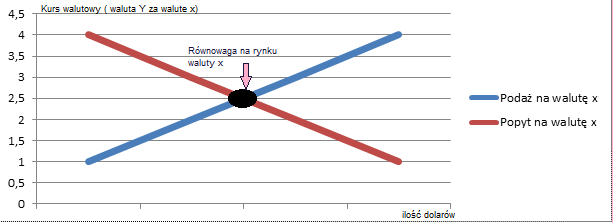 Systemy kursów sztywnych

Izba walutowa – poprzez zapisy prawne władze monetarne wyznaczają kurs waluty krajowej, po którym przeprowadzane będą wszystkie transakcje walutowe. 

W systemie tym, władze zobowiązują się do bezwzględnego utrzymania kursu centralnego na niezmienionym poziomie. 

System nie dopuszcza istnienia pasma wahań kursu.
Charakterystyczne cechy izby walutowej
nie ma możliwości prowadzenia niezależnej polityki pieniężnej. Jest stosowany np. przez gospodarki we wczesnym okresie transformacji, borykające się z hiperinflacją.

Bank centralny nie pełni klasycznej funkcji pożyczkodawcy ostatniej instancji.

Izba walutowa jest zobowiązana do pokrycia emisji pieniądza rezerwowego (bazy monetarnej) rezerwami walutowymi.

Bank centralny może udzielać bankom komercyjnym kredytów refinansowych, ale w tylko w sytuacji, gdy rezerwy walutowe są większe od bazy monetarnej. Nie ma tej możliwości w okresach silnego odpływu kapitału, a zatem wtedy, gdy kredyt refinansowy byłby szczególnie potrzebny.

Wymaga prowadzenia rygorystycznej polityki fiskalnej. Powodzenie systemu jest w dużej części uzależnione od dyscypliny budżetowej. 

Zaletą przyjęcia systemu izby walutowej jest szansa na szybką redukcję inflacji i stabilizację oczekiwań inflacyjnych. 

Wszelkie szoki dotykające gospodarkę, z którą związano walutę krajową mogą dotykać również kraj stosujący izbę walutową.

System jest odpowiedni dla gospodarek krajów małych, otwartych, transformujących się. System izby walutowej w klasycznym ujęciu jest bezpieczny od ataków spekulacyjnych i nie niesie ze sobą możliwości wystąpienia kryzysów walutowych.
Dolaryzacja = System kursu bez własnej waluty.

Waluta innego kraju jest uznana przez bank centralny danego kraju za prawny środek płatniczy. 

Dolaryzacją określa się każdą rezygnację z własnej waluty i przyjęcie waluty innego kraju za prawny środek płatniczy. 

W kraju stosującym dolaryzację bank centralny nie jest emitentem środka płatniczego i nie osiąga przez to korzyści z renty menniczej. 

Ponadto, bank centralny nie jest również pożyczkodawcą ostatniej instancji. Ewentualnym pożyczkodawcą ostatniej instancji jest w tym systemie emitent prawnie obowiązującego środka płatniczego.

Możliwym skutkiem ubocznym nieuzgodnionej dolaryzacji może być problem braku płynności w systemie, nieuzasadniony wzrost stóp, czy wzmożony napływ
inwestycji portfelowych.

Najczęściej dolaryzację wprowadzają kraje, których gospodarki nieoficjalnie są już zdolaryzowane, a do regulowania płatności w transakcjach handlowych i utrzymywania oszczędności częściej wykorzystuje się tu walutę obcą niż krajową.
Czynniki wpływające na wybór dolaryzacji
możliwość gromadzenia oszczędności w walucie obcej – brak formalnych zakazów,
wysoka i zmienna inflacja stwarzająca wysoką niepewność dla prowadzenia aktywności gospodarczej w walucie krajowej,
nie istnieje zagrożenie kryzysem walutowym,
z uwagi na wprowadzenie obcej waluty, jako środka płatniczego najczęściej stosowanego w obrocie handlowym eliminowana jest zasadnicza część ryzyka kursowego. Pozostaje jednak ryzyko walutowe względem innych walut, 
bank centralny nie prowadzi niezależnej polityki pieniężnej - sprawuje funkcję izby rozliczeniowej . 

Dolaryzacja jest stosowana przez te kraje, w których istnieje duża różnica stóp procentowych między instrumentami nominowanymi w walucie krajowej i obcej, a oczekiwania odnośnie kształtowania się przyszłego kursu walutowego są niekorzystne.
Unia walutowa
Unia walutowa to system, w którym kraje tworzące optymalny obszar walutowy rezygnują ze swoich walut narodowych na rzecz wspólnej waluty i nie prowadzą niezależnych polityk pieniężnych względem siebie.

Powoływany jest wspólny bank centralny.

Kraje wymieniają w sztywnej relacji własne waluty i następnie posługują się jednym środkiem płatniczym. 

Ryzyko wahań kursu wewnątrz unii zostaje wyeliminowane, a zmniejsza się też względem walut trzecich.

Wprowadzają unię z reguły kraje małe lub (jak to ma miejsce w Europie) kraje, które wspólnie chcą być przeciwwagą dla mocarstw, takich jak USA czy Japonia. 

Jedna waluta większego gospodarczo obszaru może mieć większe znaczenie na arenie międzynarodowej niż poszczególne waluty krajów członkowskich.

Największym zagrożeniem dla członków unii wydaje się być asymetria gospodarek, która powoduje, że ewentualne szoki dotykają je z różną siłą i w różnych kierunkach.

Brak możliwości użycia instrumentów polityki pieniężnej i kursowej (w sposób zindywidualizowany) powoduje duże straty i uniemożliwia podejmowanie szybkich i radykalnych kroków. Kraje członkowskie mają możliwość reagowania tylko za pomocą innych instrumentów polityki gospodarczej. 

Narodowe banki centralne po wprowadzeniu wspólnej waluty tracą częściowo swoje funkcje - nie są emitentami waluty.

Funkcję pożyczkodawcy ostatniej instancji pełni w tym systemie wspólny bank centralny.
Który system jest bardziej korzystny płynny, stały?
Nominalny i realny kurs walutowy
Podział na nominalny i realny kurs walutowy związany jest z narastającą i zróżnicowaną inflacją. 

Nominalne zmiany kursu wywodzą się ze zmian w stopach inflacji. Na przykład: im wyższa jest stopa inflacji w danym kraju w porównaniu z innymi krajami, tym większy jest stopień deprecjacji waluty krajowej.

Kursy realne natomiast uzyskuje się przez wyeliminowanie z obliczeń różnic w stopach inflacji.
Czynniki wpływające na kształtowanie kursu walutowego
Czynniki psychologiczne – optymistyczne bądź pesymistyczne przewidywania zmian koniunktury i rozwoju gospodarki. 

Czynniki polityczne: 
- występowanie napięć politycznych
- konflikty regionalne
- kryzysy finansowe
Czynniki ekonomiczne:

- popyt i podaż na waluty,
- stan bilansu płatniczego i handlowego,
- różnice stóp procentowych i stóp inflacji,
- poziom cen w kraju i za granicą,
- przepływy kapitałowe,
- polityka walutowa oraz pieniężno-kredytowa,
- koniunktura i stan gospodarczy kraju,
- koniunktura i stan gospodarczy krajów, z którymi utrzymywane są stosunki ekonomiczne i finansowe.
Skutki polityki gospodarczej w systemie kursów płynnych
M. Kachniewski, A. Waszkiewicz, Finanse międzynarodowe, OpenLinks, Warszawa, str. 67
Skutki polityki gospodarczej w systemie kursów stałych
M. Kachniewski, A. Waszkiewicz, Finanse międzynarodowe, OpenLinks, Warszawa, str. 73
Dziękuję za uwagę
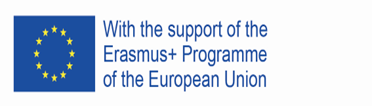